স্বাগতম
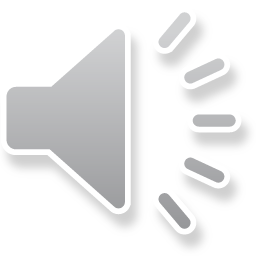 পরিচিতি
শিক্ষক পরিচিতি
পাঠ পরিচিতি
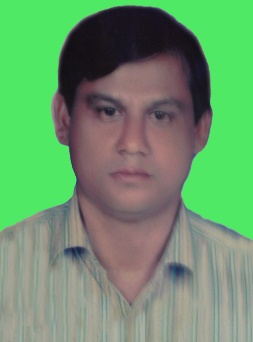 ‍সাইফুল আলম  
    সহকারি শিক্ষক
  চাতল এস.সি উচ্চ বিদ্যালয় 
   করিমগঞ্জ , কিশোরগঞ্জ। 
E-mail : alamict9@gmail.com
Mobile - 01862969733
বিষয় – ভূগোল  ও পরিবেশ 
শ্রেণি – ১০ম 
অধ্যায় . ১৪ ( বাংলাদেশের প্রাকৃতিক দুর্যোগ) 
সময় – ৫০ মিনিট
তাং – ১০/৩/২০২০
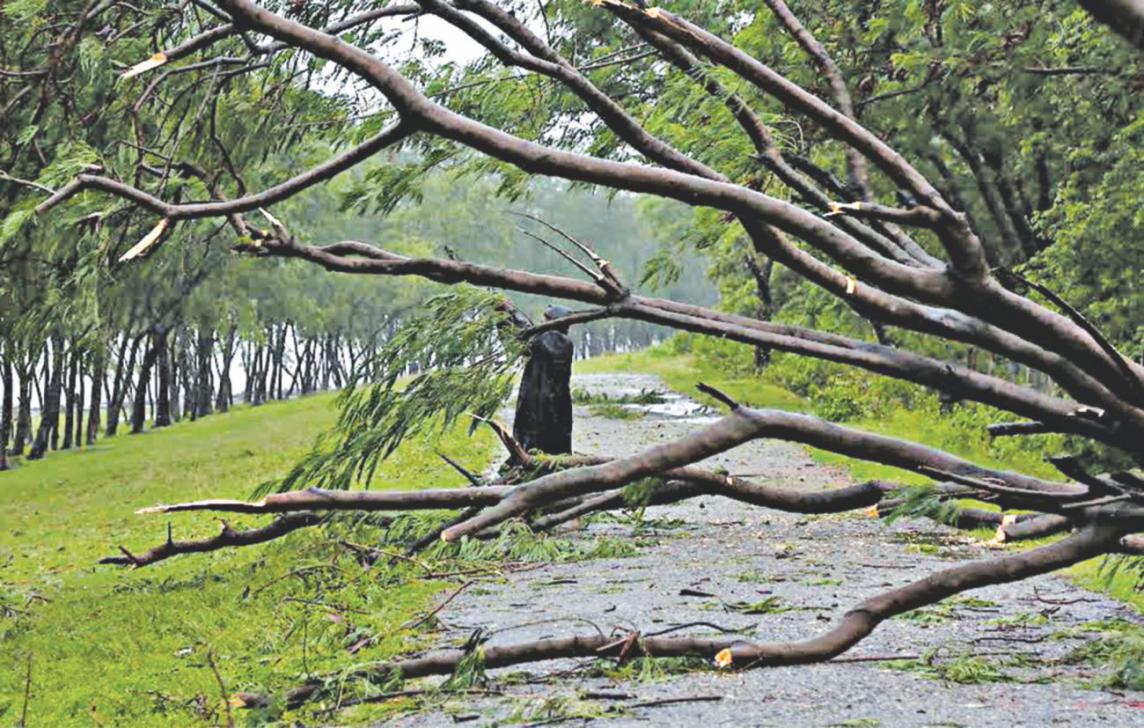 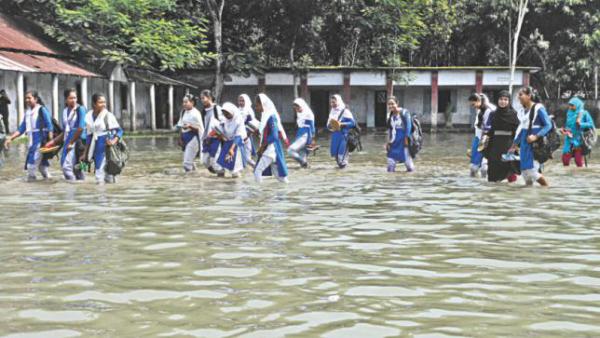 ঘূর্ণিঝড়
বন্যা
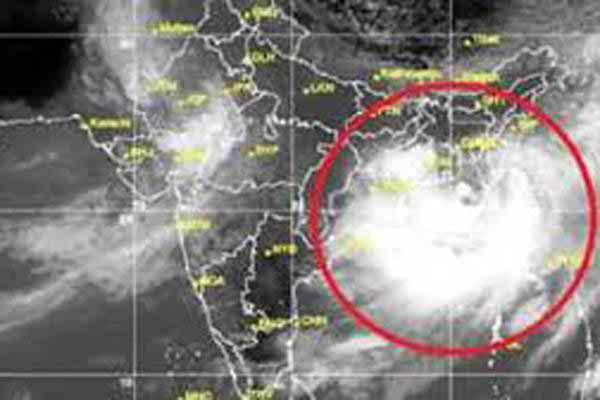 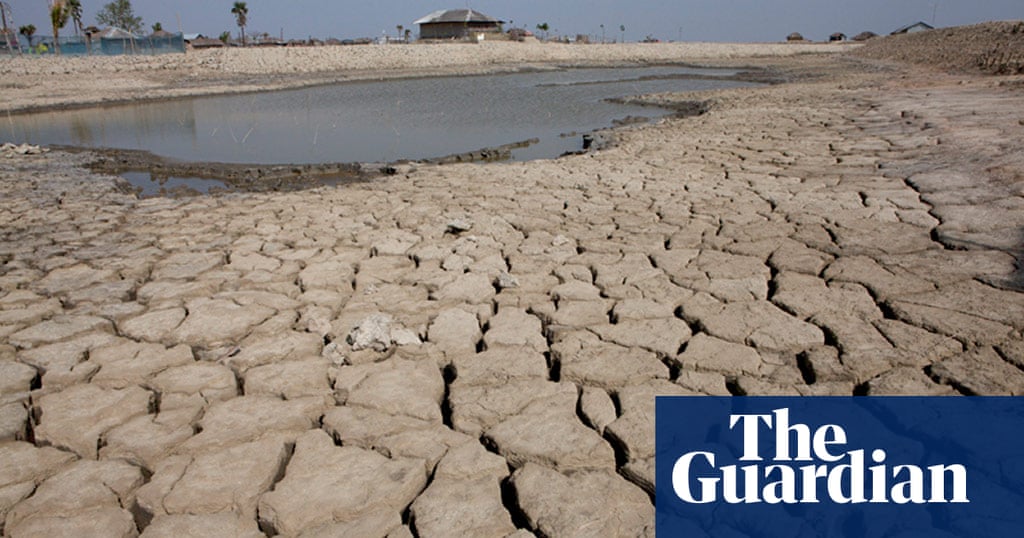 জলোচ্ছ্বাস
খরা
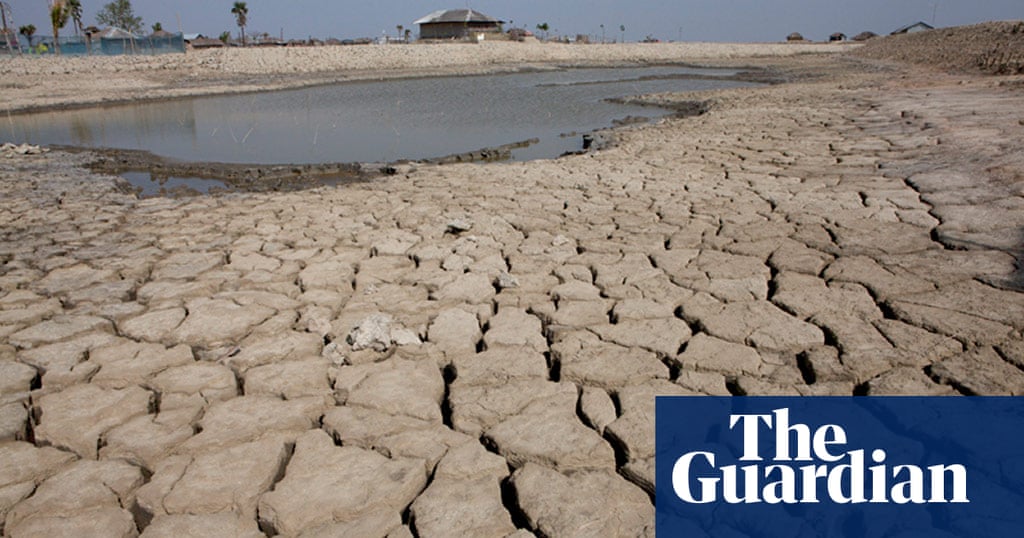 আজকের পাঠ
বাংলাদেশের প্রাকৃতিক দুর্যোগ ও বিপর্যয়।
শিখনফল
দুর্যোগ ও বিপর্যয় ব্যাখ্যা করতে পারবে। 
   বন্যার কারণ, শ্রেণি বিভাগ ও নিয়ন্ত্রন ব্যবস্থা
    বর্ণনা করতে পারবে।
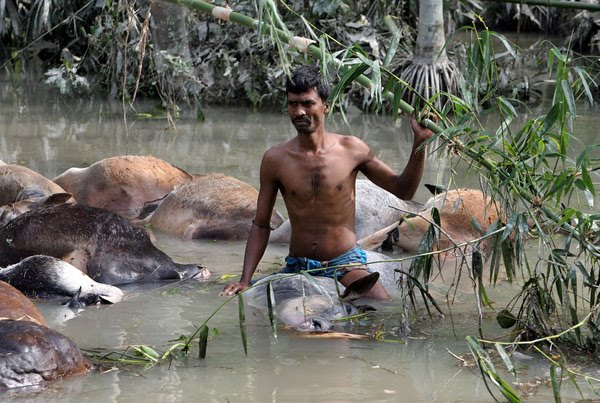 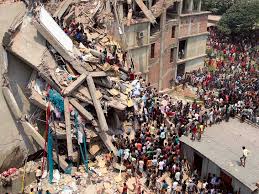 বিপর্যয়
দুর্যোগ
তোমরা সকলেই পাঠ্য বই এর ১৮৩ পৃষ্টা থেকে ১৮৫ পৃষ্টা খরার আগ পর্যন্ত দেখ ।
জোড়ায় কাজ
জোড় রোল
বিজোড় রোল
১.দুর্যোগ কি ?
উত্তর -যা প্রাকৃতিক ভাবে সৃষ্ট,এবং সমাজের স্বাভাবিক কাজকর্মকে প্রচন্ডভাবে বিঘ্ন ঘটায়, জনজীবন, সম্পদ ও পরিবেশের ব্যাপক ক্ষতিসাধন করে।
2.বিপর্যয় কি ? 
 উত্তর –বিপর্যয় হচ্ছে এক আকস্মিক চরম প্রাকৃতিক বা মানবসৃষ্ট ঘটনা।
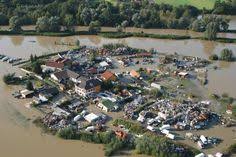 বন্যা
জনপদ, ফসলি জমি ক্ষতিসাধন
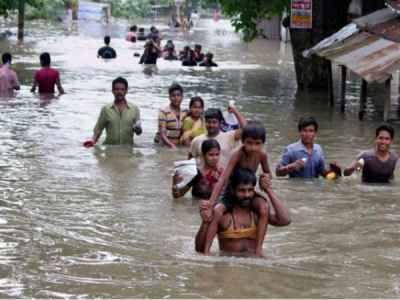 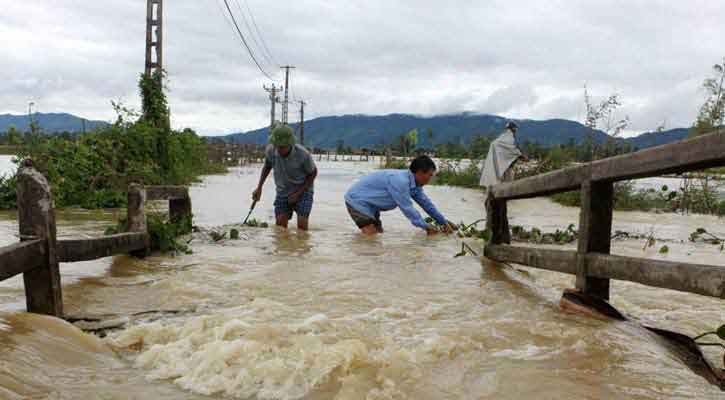 রাস্তাঘাট , ব্রীজ, কালভাট ক্ষতিসাধন
মানুষের ভোগান্তি
মৌসুমি বন্যা
পানি হ্রাস-বৃদ্ধির গতি ধীর
ক্ষতির পরিমাণ বেশি
বিস্তৃতি ব্যাপক
ঋতুভিত্তিক
বন্যা
আকস্মিক বন্যা
পানি হ্রাস-বৃদ্ধির গতি দ্রুত
পার্বত্য এলাকায় দেখা যায়
জোয়ার ভাটা  জনিত  বন্যা
স্বল্প স্থায়ী
অমাবস্যা ও পূর্ণিমায় বন্যার রূপ ভয়াবহ
সাধারণ উচ্চা ৩ থেকে ৬ মিটার
বাড়ির কাজ
** আলেয়া তার দাদা বাড়িতে গিয়া দেখল তার দাদা যে বৈশাখী ধান  চাষ করে ছিল তা আধা পাকা অবস্থায় বন্যার পানিতে  ডুবে নষ্ট হয়ে গেছে।
ক. আলেয়ার দেখা বন্যাটি কোন ধরণের  ?                                                   ১
খ. মানব সৃষ্ট বন্যা কি ভাবে রোধ করা সম্ভব ব্যাখ্যা কর ।                                 ২
গ. জোয়ার ভাটা জনিত বন্যার প্রভাব বিশ্লেষণ কর ।                                        ৩
ঘ.প্রকৃতিক কারন জনিত বন্যাই বাংলাদেশের ব্যাপক ক্ষতি বয়ে আনে কথাটির গুরুত্ব আলোচনা কর ।                                                                                    ৪
সবাইকে ধন্যবাদ